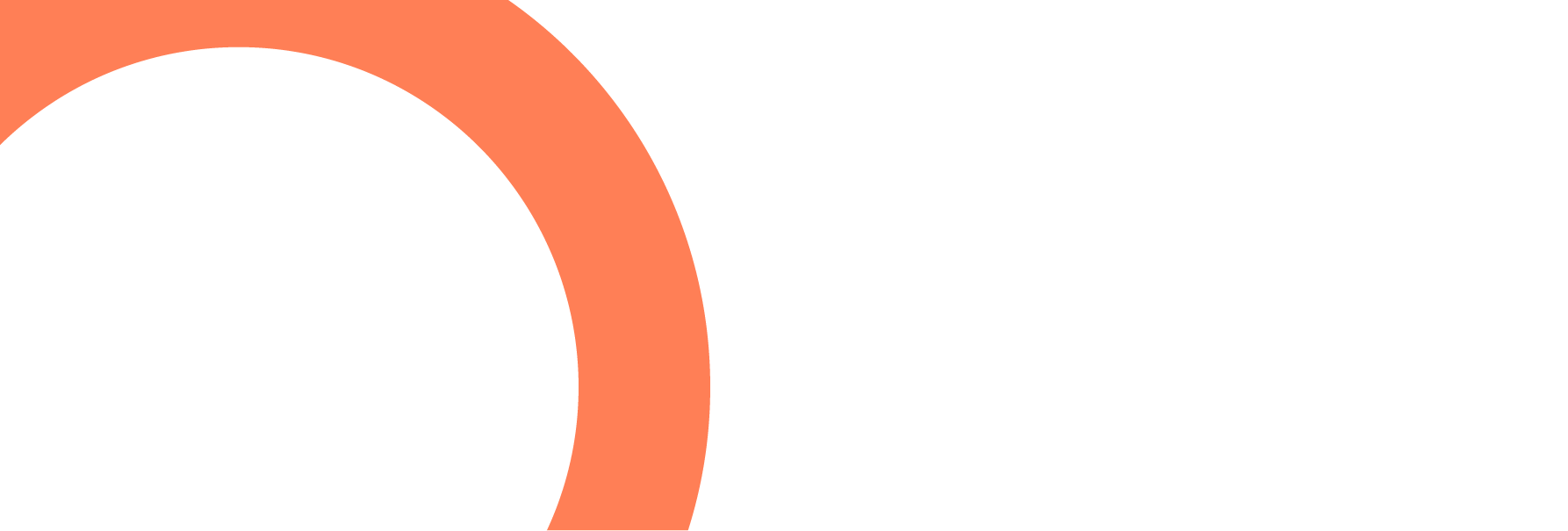 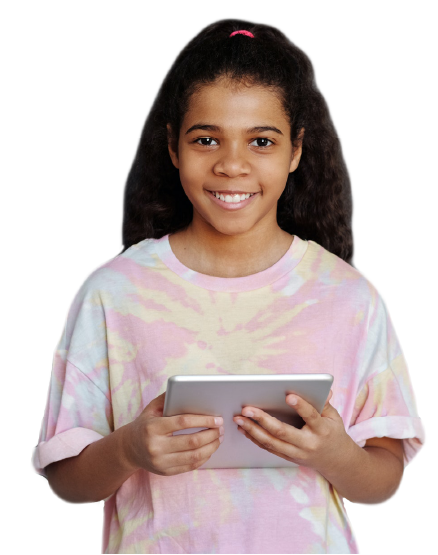 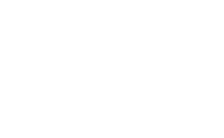 WEEKLY
SCHOOL
NEWSLETTER
May 2025 Issue №2 | Example.com
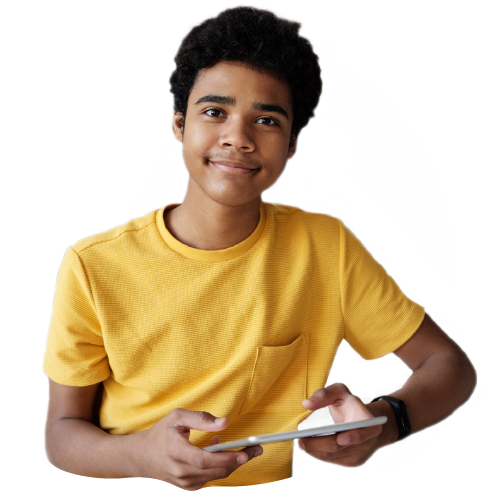 Upcoming School
Activities
Maecenas rhoncus mi sit amet ipsum pretium fringilla. Quisque et diam sollicitudin, tempus nibh.
Sed dignissim leo
Phasellus porta
Vel scelerisque
Curabitur a laoreet enim, dictum consectetur diam. Mauris sit amet pharetra leo, quis accumsan est ullamcorper tempus.
Nulla pharetra, tortor a interdum scelerisque, metus mi mollis mi, in fermentum turpis sapien quis lorem morbi.
Pellentesque sit amet dictum risus. Donec egestas, odio sit amet facilisis sollicitudin, est mi iaculis ante.
Arts and Craft
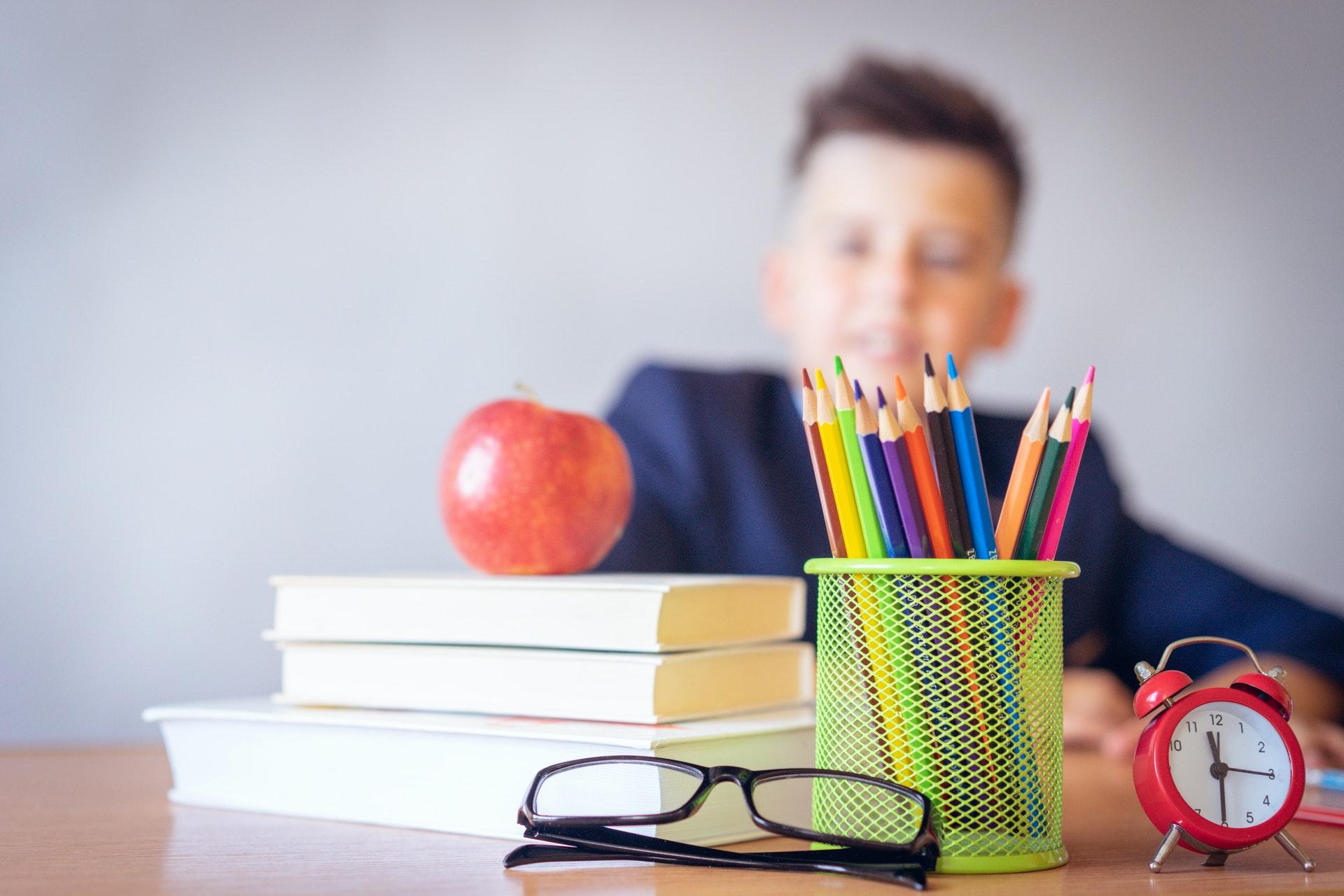 Phasellus egestas massa
Pellentesque suscipit lacus mauris, ut faucibus turpis placerat nec. Nullam efficitur eleifend purus, non venenatis nisl. Quisque ut justo consequat, volutpat dolor ut, commodo turpis. Morbi ipsum dolor, ultrices eget. Sed volutpat ex eget mauris tempor.
May 2025 Issue №2 | Example.com
Page 1
Make Reading
a Habit
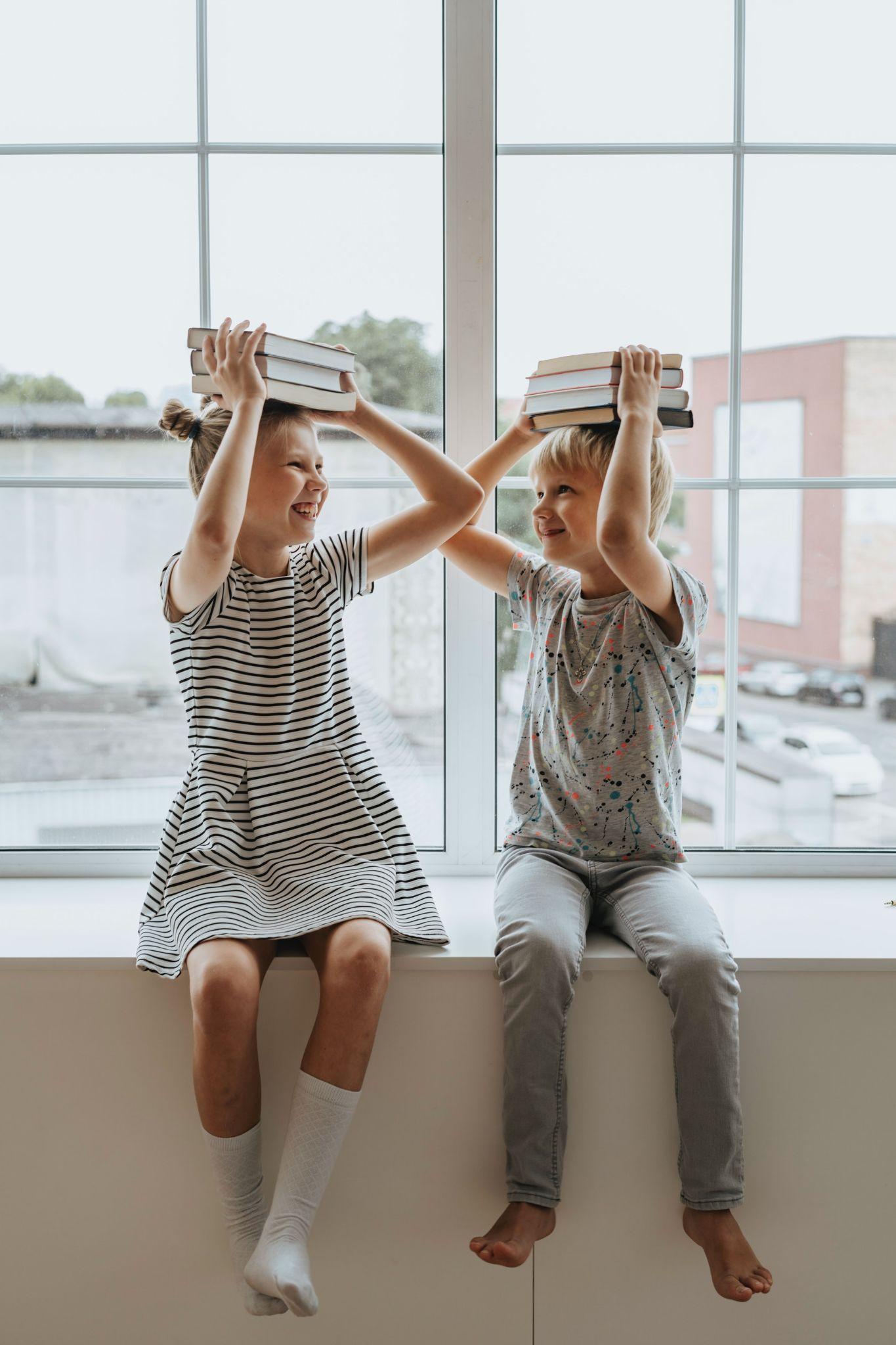 In suscipit, ligula quis maximus laoreet, nunc sem tincidunt elit, sit amet porttitor eros elit ut elit. Nam sed diam leo. Cras et purus porttitor, tristique ligula ut, tristique nisl.
Donec vestibulum, velit at consequat tristique, ex enim rhoncus ipsum, at pharetra massa lacus a magna. Aenean sed porttitor augue, nec mattis sem.
Tempus Nibh
Maecenas
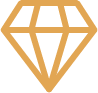 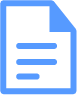 Praesent ut libero odio.
Phasellus iaculis egestas.
Cras eleifend, erat in facilisis scelerisque, ante est placerat mauris, quis porta elit purus ut ante.
Donec id iaculis arcu. Aenean nec lacinia neque, in bibendum tellus. Quisque commodo, sem vel aliquet.
How to Be a Friend
to Students
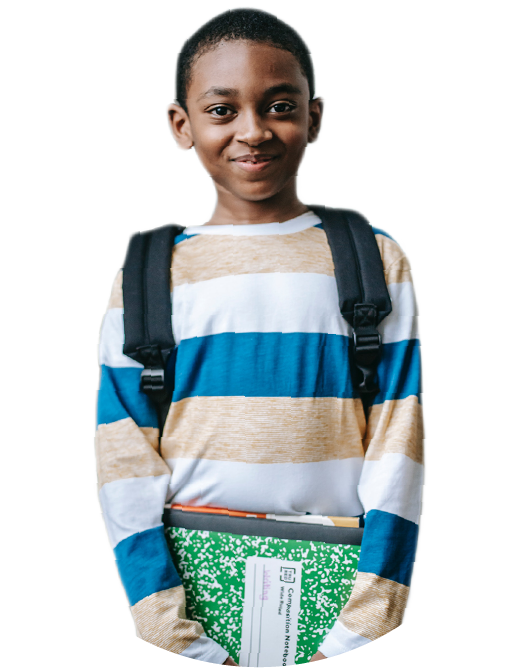 Maecenas rutrum sed neque a blandit. Phasellus finibus sem eu iaculis egestas. Donec id iaculis arcu. Aenean nec lacinia neque, in bibendum tellus. Quisque commodo, sem vel aliquet pulvinar, lectus arcu condimentum massa, non congue lacus lorem vel massa. Integer neque felis, fermentum ut fermentum sit amet, consectetur vel nibh.
May 2025 Issue №2 | Example.com
Page 2